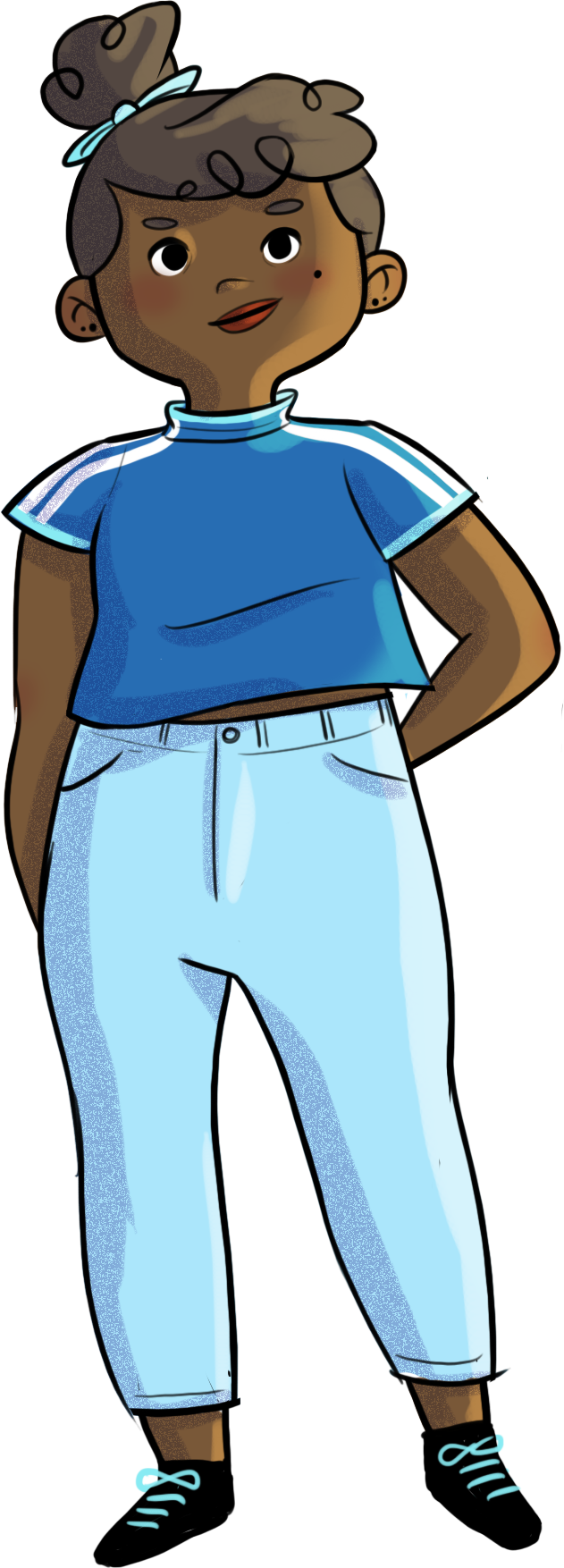 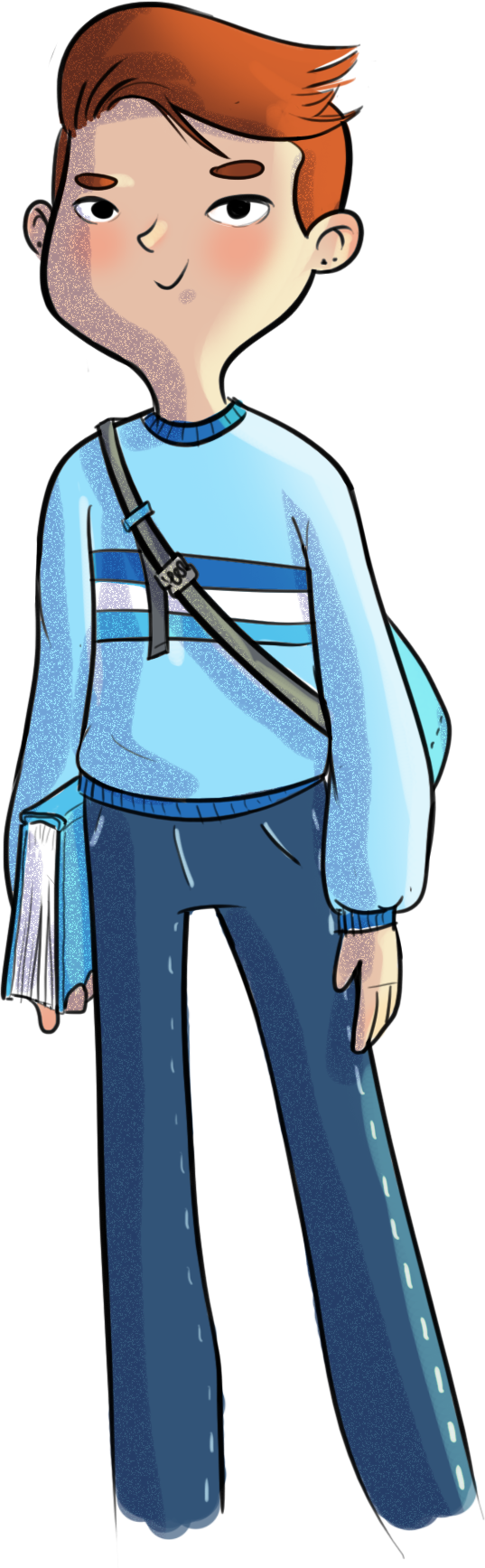 Ni tort ni raison: c’est une question de perception!
À la fin de l’atelier, tu seras en mesure…
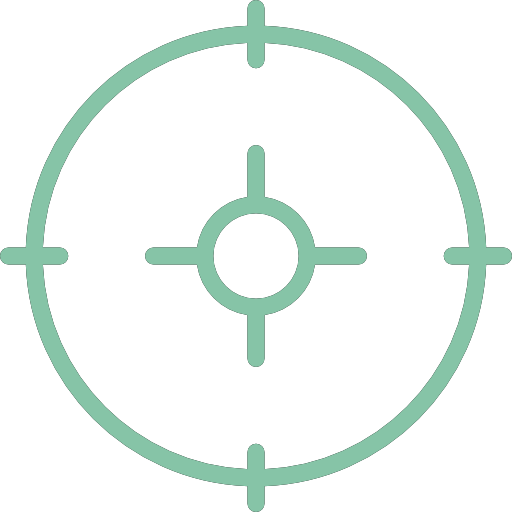 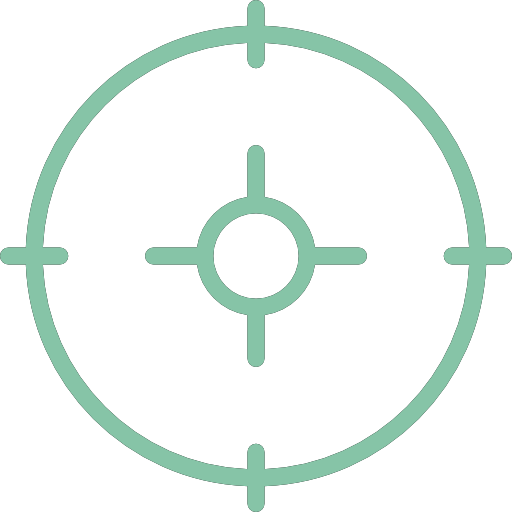 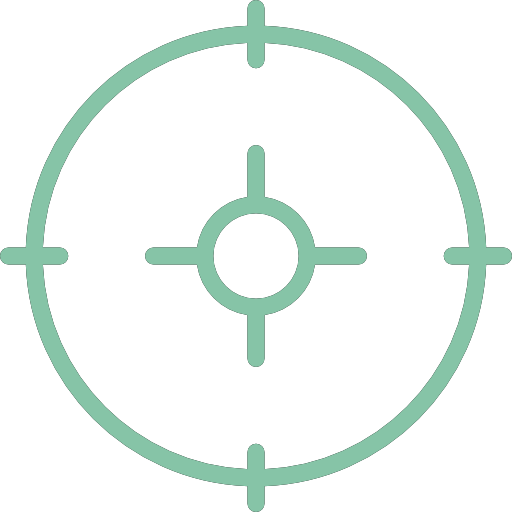 de comprendre l’impact de tes propres attitudes et     de tes comportements sur la gestion de tes conflits
de comprendre comment émergent les conflits
d’utiliser des stratégies pour gérer tes conflits, dont la communication et l’écoute bienveillante
3
Perceptions
Que vois-tu?
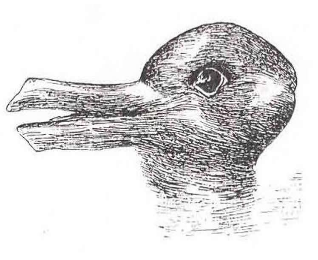 4
Perceptions
Que vois-tu?
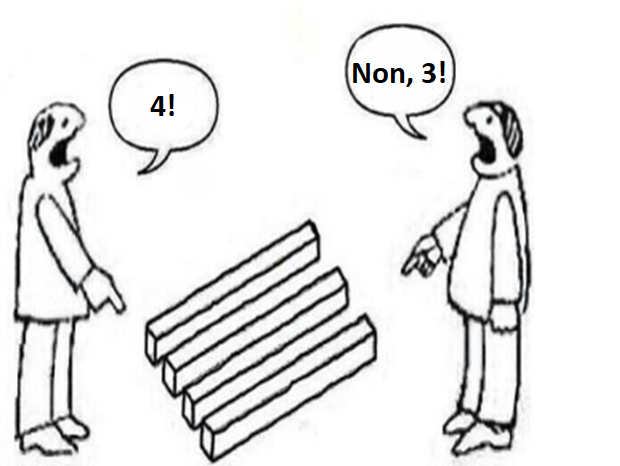 5
Perceptions
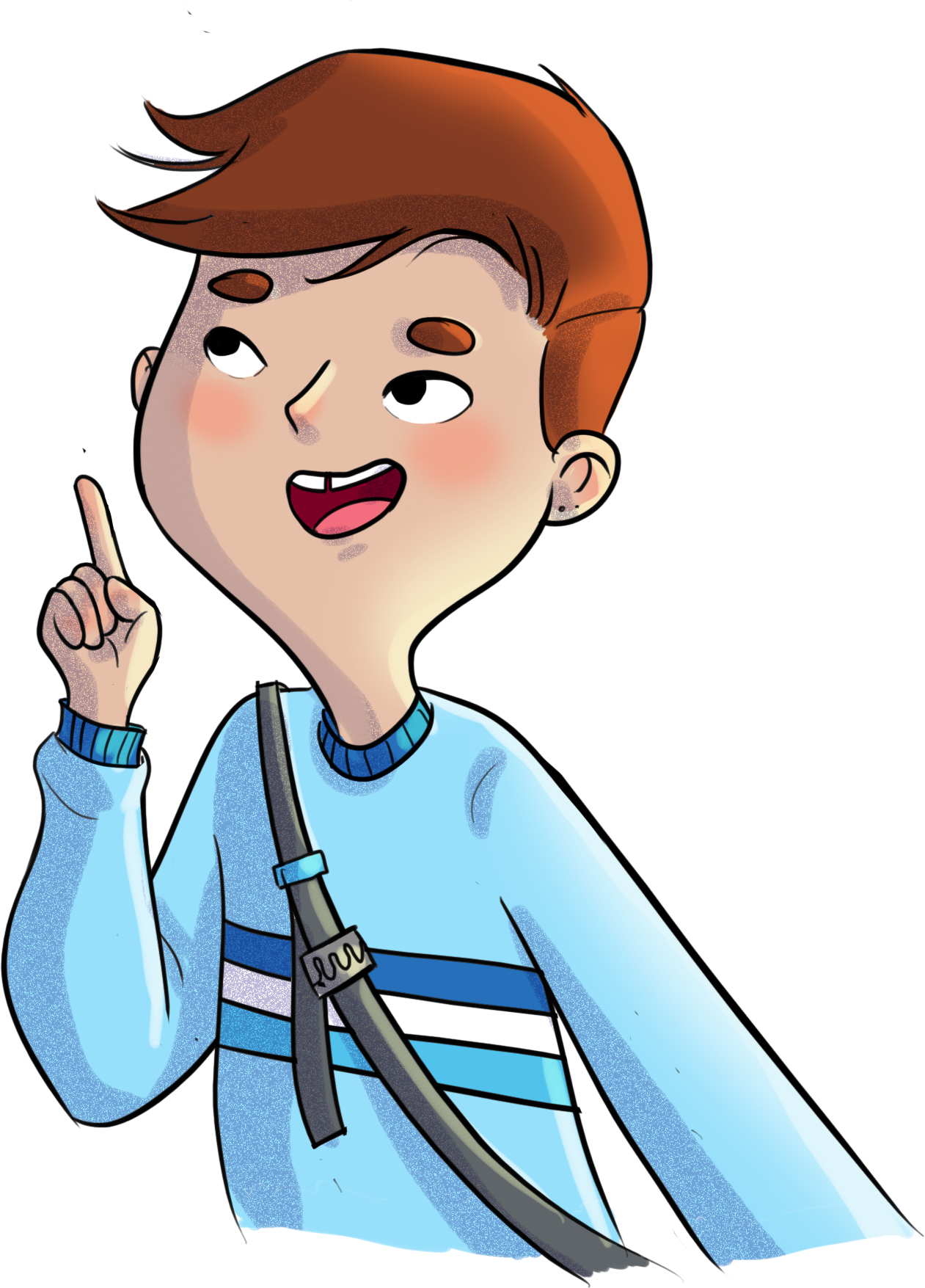 Pourquoi se peut-il que tu n’observes pas la même chose que ton voisin?
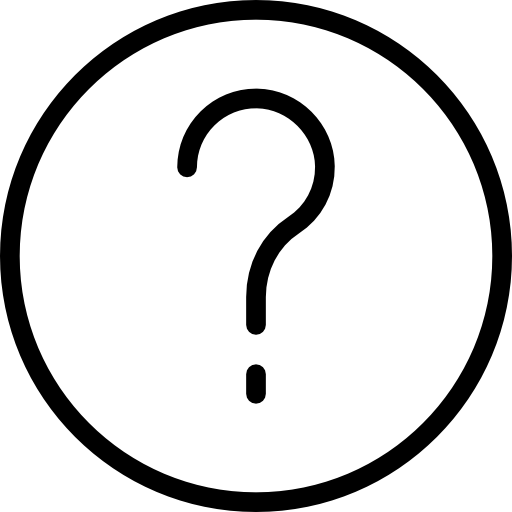 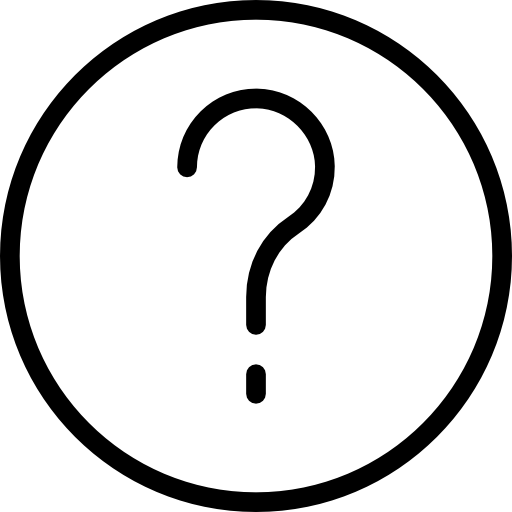 Est-ce que tu peux relever des situations de ta vie où les perceptions sont différentes d’une personne à l’autre?
6
Perceptions
Les différences de perceptions peuvent être à l’origine d’incompréhension et de conflits interpersonnels.
As-tu des exemples de conflits vécus à cause de différences de perceptions?
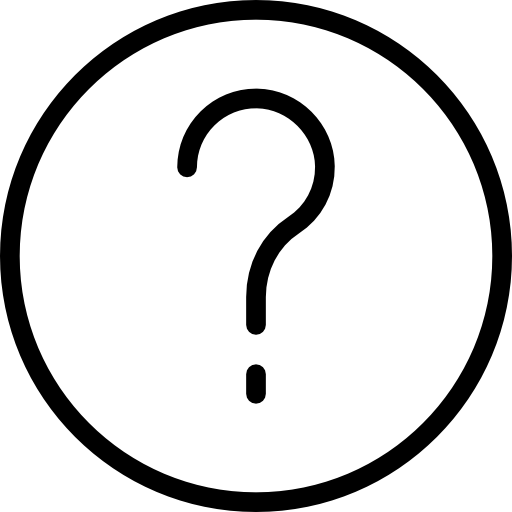 Puisqu’il peut y avoir deux visions d’une même situation, inutile de chercher qui a tort et qui a raison.
7
Sacha et les conflits
Ni tort ni raison: c’est une question de perception! – Partie 1
https://youtu.be/TNeTn7_WBxw
8
Le fil de la communication
Les conflits peuvent-ils être utiles?
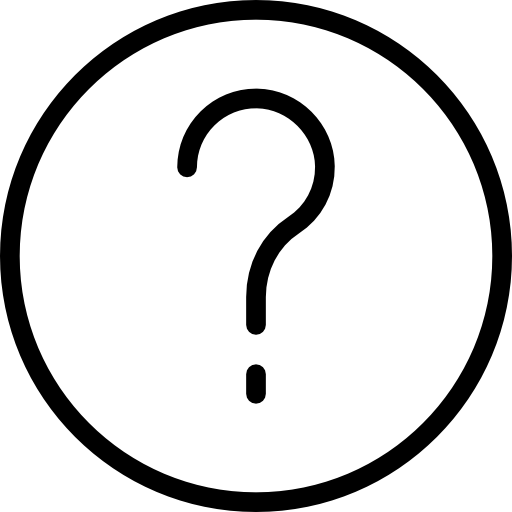 Lorsqu’il est bien géré, le conflit entre deux personnes peut permettre de mieux se connaître, de se comprendre et même d’être créatif et de trouver de nouvelles solutions.
9
Le fil de la communication
La façon dont tu réagis influence la résolution du conflit.
Tu réagis?
Tu réponds?
OU
10
Le fil de la communication
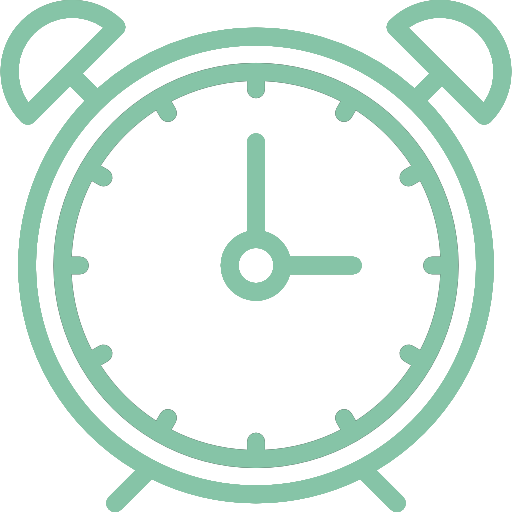 Parfois, le sentiment qui t’habite vis-à-vis d’une situation te pousse à envenimer le conflit.
As-tu déjà vécu une situation dans laquelle tu as eu le goût d’envenimer les conflits plutôt que de les résoudre? 

Pourquoi, selon toi?

Quelles ont été les conséquences?

À quoi ça sert de résoudre tes conflits?

Qu’est-ce qui t’aide à gérer tes conflits?
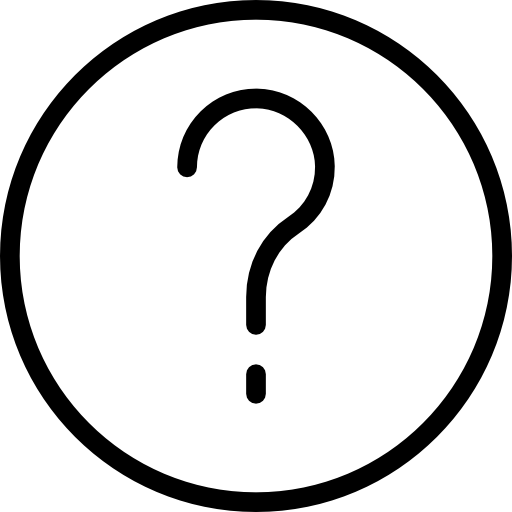 11
Coup de théâtre!
Pour en apprendre un peu plus sur les stratégies de résolution de conflits…
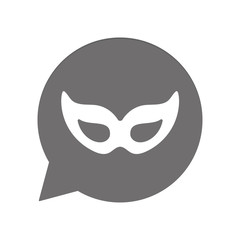 Une mise en situation
Deux personnages
Jeux de rôles
Une personne metteure en scène
Tous les spectateurs peuvent dire « COUPEZ! »
12
Coup de théâtre!
Adopter une posture non verbale d’ouverture et d’intérêt : regard, ton, attitude, sourire, attention.
Ne pas chercher à interrompre ou à intervenir; laisser la personne terminer ses phrases.
Tenter de se mettre à la place de l’autre quand la personne décrit ce qu’elle ressent.
Garder une attitude de respect et d’empathie envers l’autre.
Ramener l’attention vers l’autre, être dans le moment présent.
Stratégies d’écoute bienveillante
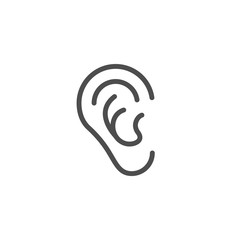 13
Coup de théâtre!
Prendre le temps d’écouter l’opinion de l’autre.
Nommer ce que tu ressens, tes émotions.
Parler au « Je ».
Exprimer tes besoins dans la situation.
Nommer ce que tu attends de l’autre.
Discuter ouvertement avec l’autre.
Rester calme.
Stratégies de communication
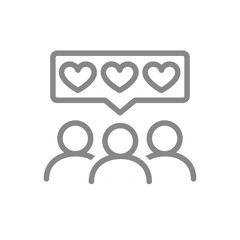 14
Coup de théâtre!
Définir le problème.
Évaluer les solutions (faisabilité, réalisme).
Adopter une attitude respectueuse (ne pas juger ou blâmer l’autre).
Accepter de faire des compromis.
Accepter sa part de responsabilité dans la situation.
Faire un inventaire de toutes les solutions possibles.
Clarifier sa pensée.
Rechercher le soutien social de ses pairs.
Autres stratégies de résolution de conflits
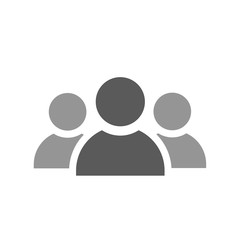 15
Sacha et les conflits
Ni tort ni raison: c’est une question de perception! – Partie 2
https://youtu.be/B0GUfpjOqSs
16
Défi HORS-PISTE
Je réfléchis à ma façon de vivre et de gérer mes conflits.

Quelle est ma réaction vis-à-vis d’un conflit?
J’identifie une réaction spontanée que j’adopte souvent sans réfléchir… et qui peut envenimer les conflits. 

J’identifie une stratégie de résolution de conflits que j’utilise déjà naturellement.

J’identifie une nouvelle stratégie que je m’engage à mettre en pratique.
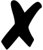 17
Pour plus de contenu…
Rends-toi sur
Suis-nous sur Instagram
@horspiste_explo
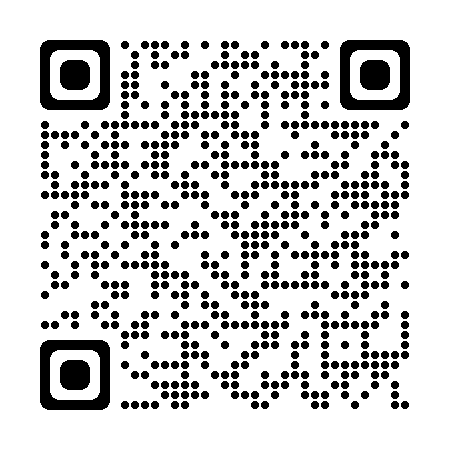 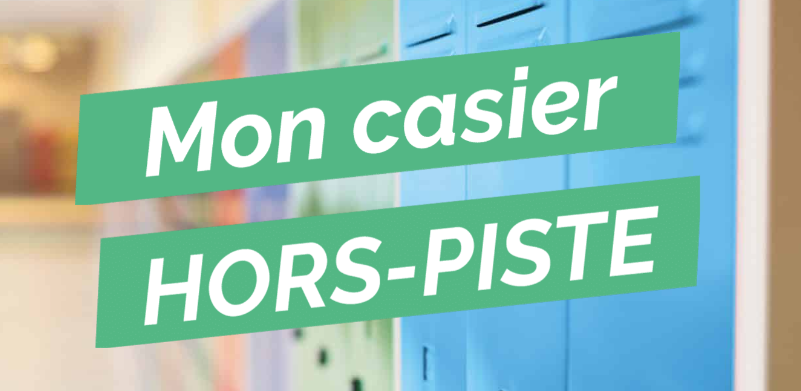 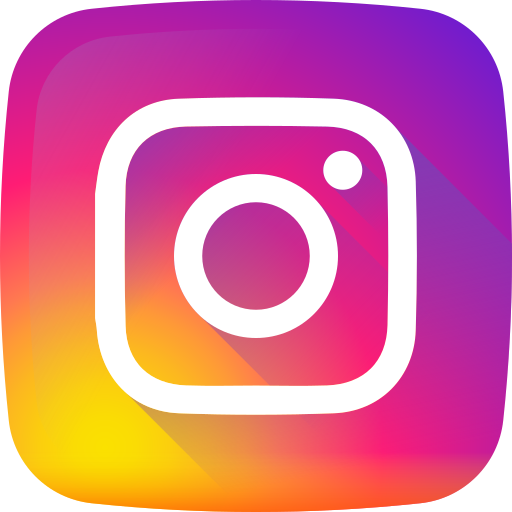 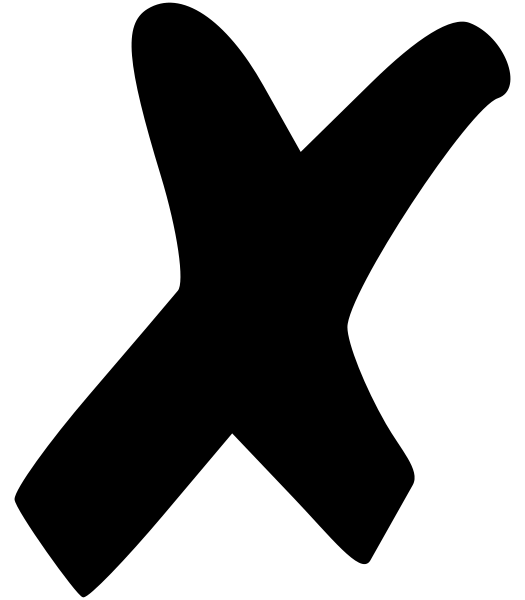 18